1) Le texte
Les gens ont tendance à mettre chaque mot qu’ils vont dire sur leur diapositive PowerPoint. Bien que cela élimine le besoin de mémoriser votre discours, en fin de compte cela rend vos diapositives encombrées, verbeuses, et ennuyeuses. Vous perdrez l’attention de votre auditoire avant même que vous n’atteignez la fin de votre…
1) Le texte (suite)
… première diapositive
2) Les listes à puces
Eviter 
L’utilisation 
Excessive 
Des listes 
À puce. 
Une seule 
Puce 
Par point 
Clé
Trop de 
Puces 
Et votre 
Message 
Sera 
Incompréhen 
    sible.
Le terme 
Bullet-Point 
Vient 
De personnes 
Qui tiraient 
À vue 
Sur 
Les 
Présentateurs
3) Les couleurs et polices
Changer    les couleurs et les polices                                             peut provoquer :                    Distraction Confusion         Maux de têtes                 Nausées Vomissements                      
                  voir même Saignements des yeux
4) Et voici les preuves scientifiques
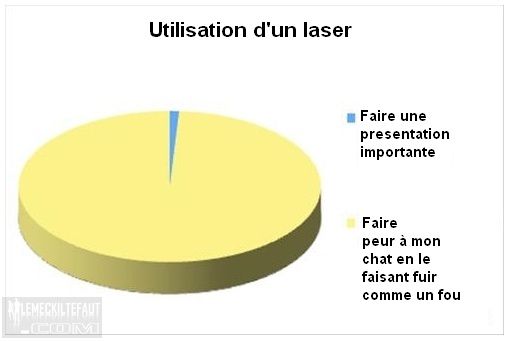 Plan de la présentation
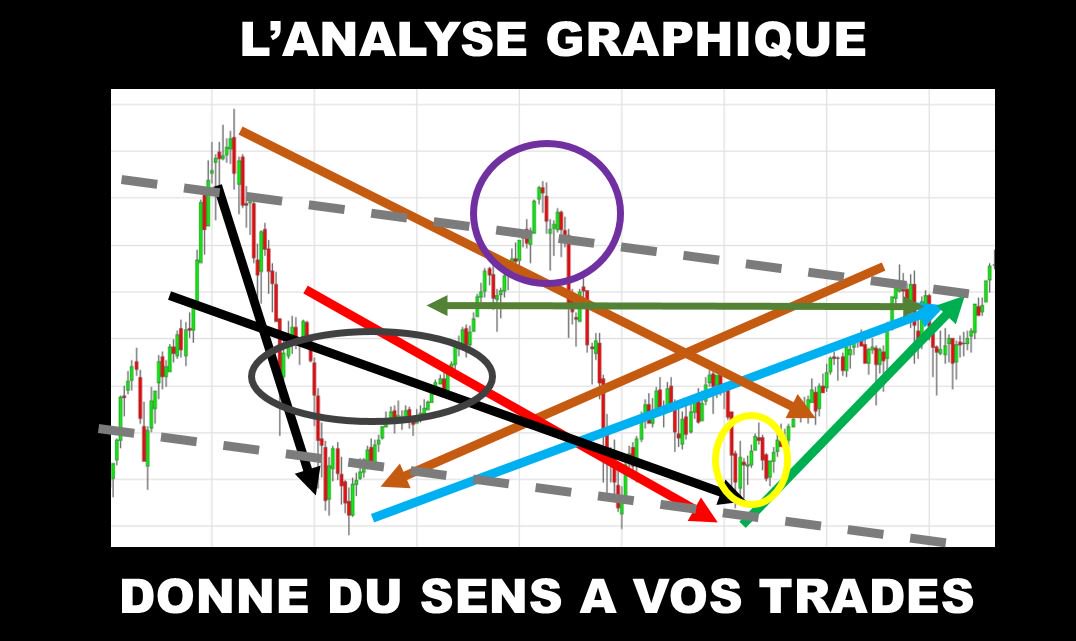 Nombre de diapositives
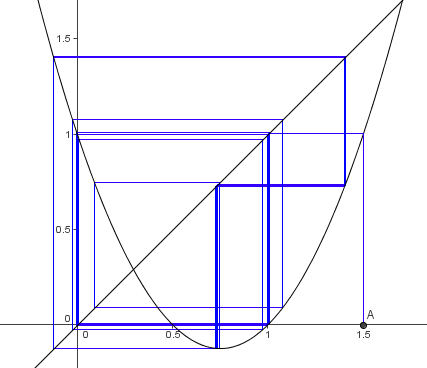 Ce que vous présentez
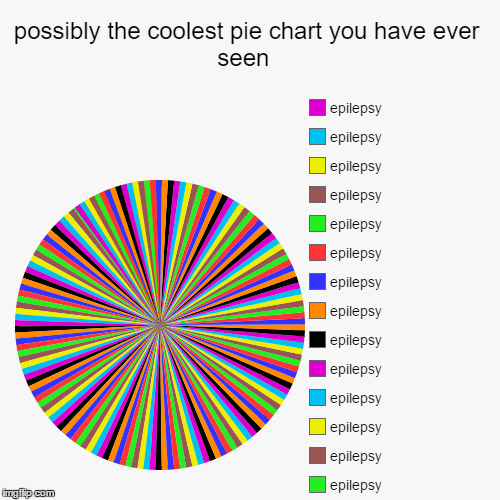 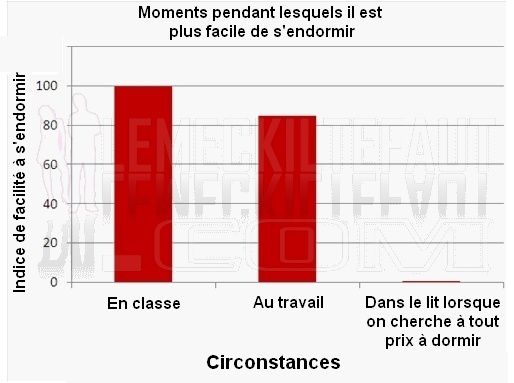 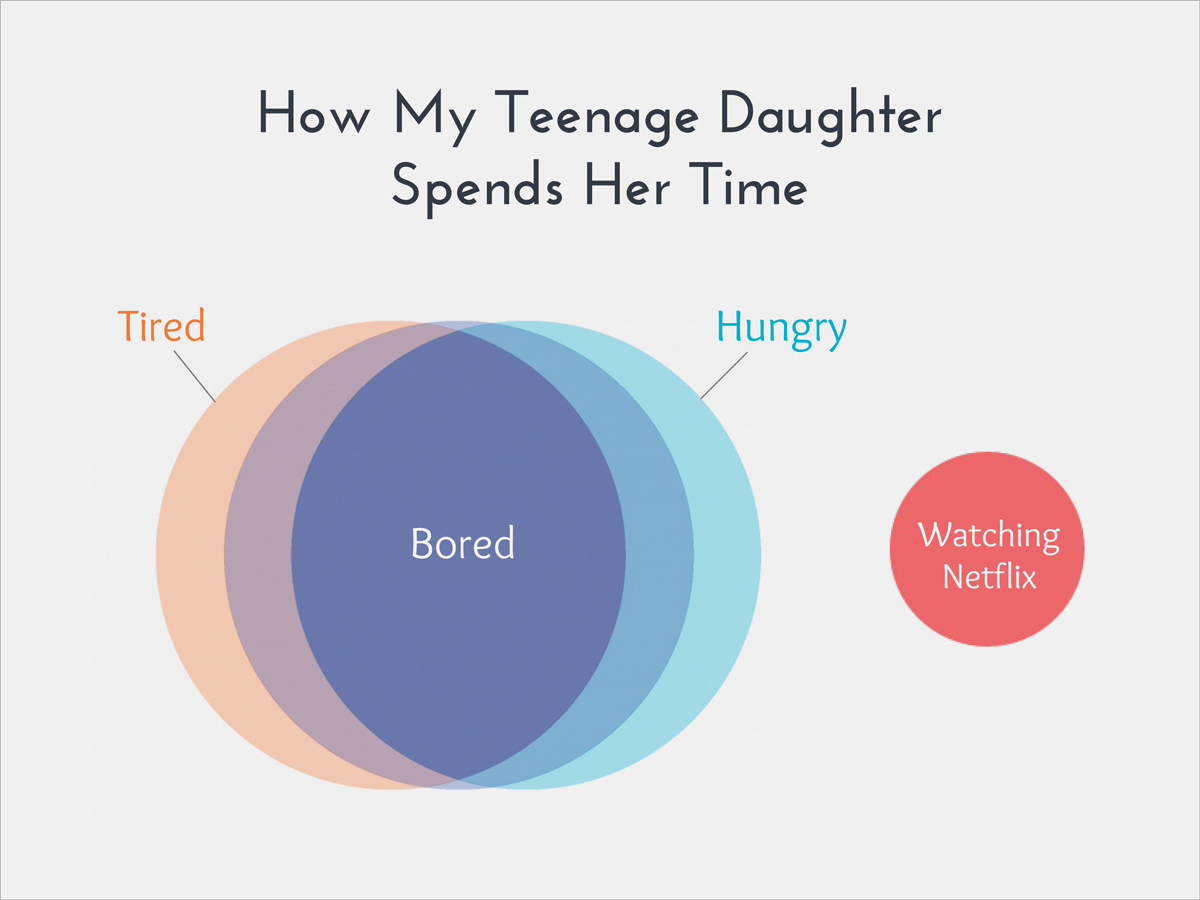 Les conséquences
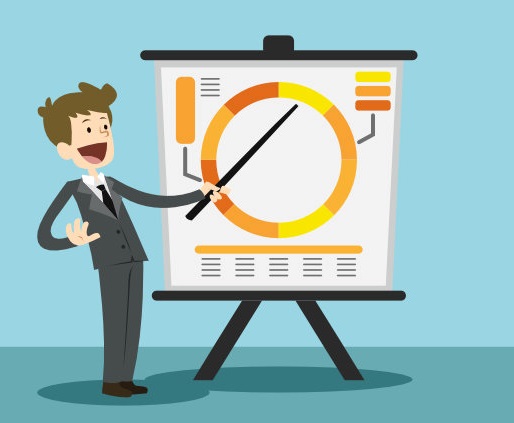 Réussir vos présentations
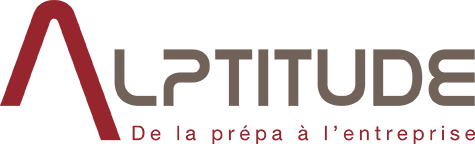 Alptitude 

Catherine Nenin - STMicroelectronics - Mai 2022
[Speaker Notes: NOTE:
To change the  image on this slide, select the picture and delete it. Then click the Pictures icon in the placeholder to insert your own image.]
A quoi bon ?
Quelque soit votre carrière, dans plus de 99% des cas vous aurez besoin de faire des présentations (*)
Dans la majorité des cas, l’audience ne retient pas plus de  10% de ce qui est présenté (*)
(*) données rigoureuses basées sur des années d’expérience personnelle 
Réussir vos présentations - Agenda
Exécution
Production
Conception
Gestion
Conception: A qui parlez vous?
11
Adaptez vos messages et plan en fonction du contexte:
L’ auditoire (niveau de connaissance initial)
La durée (incluant les questions/réponses)
Le format (la salle, les autres agendas…)
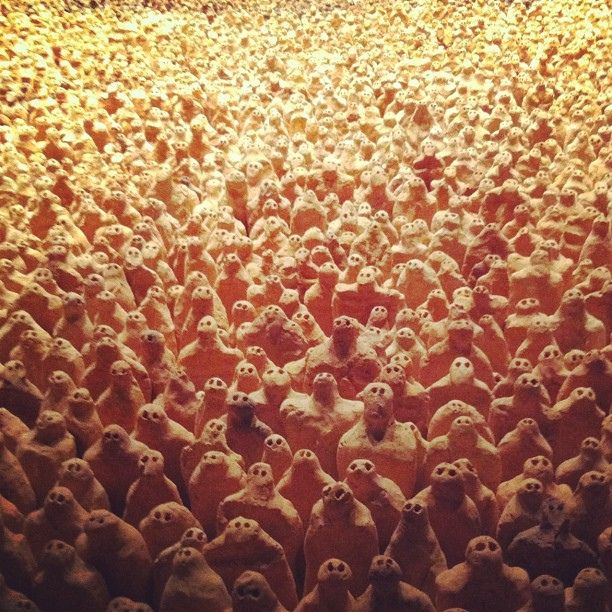 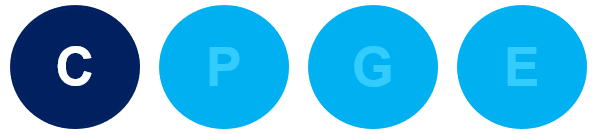 Conception: Commencez par la fin !
12
Phase la plus souvent ignorée, il faut toujours  commencer sur papier :
par le Contexte (pourquoi)
puis par la fin (Conclusion)
puis l’agenda …
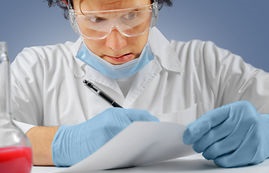 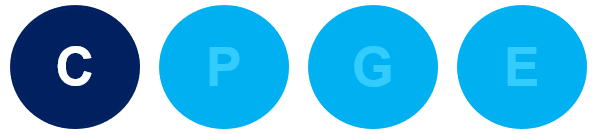 Conception: 3 messages maximum
13
Si l’audience ne devait retenir que 3 messages, quels seraient ils? 

3 messages visibles
Soyez humbles (parlez d’erreurs) et confiants
N’aborder pas les sujets / concepts que vous ne maitrisez pas!
Écrivez le contexte, la  conclusion, l’agenda. 
Répéter pour gérer votre temps et votre confiance.
Pensez à votre corps, respiration et voix…
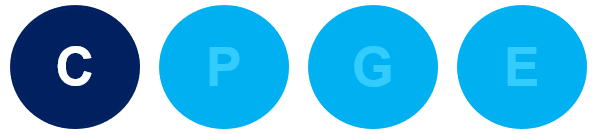 Réussir vos présentations - Conception
Adaptez vous à l’audience
Commencez par la fin
3 messages maximum
Exécution
E
Production
P
Conception
Gestion
G
Production: 1 modèle
15
Utilisez une seule et claire charte graphique

1 modèle adapté
1 police de caractères
3 tailles maximum
Minimum 24pt 
2 couleurs max (lisibles)
7 puces max
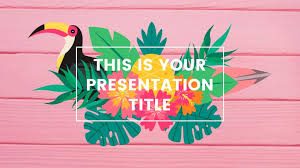 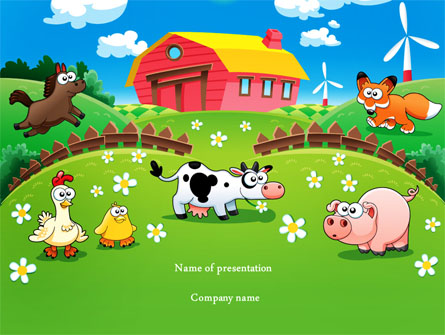 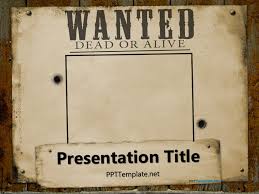 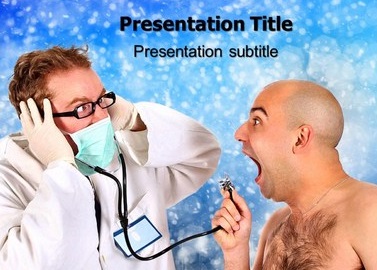 Pas ou peu d’animation
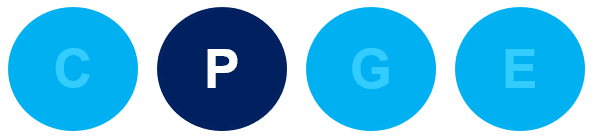 Production: Limiter les diapos!
16
T = 3 x nb Diapos + 10:
Garder 10 minutes pour les questions
Compter 3 min par diapo minimum
Vous avez votre nombre maximum de diapos …
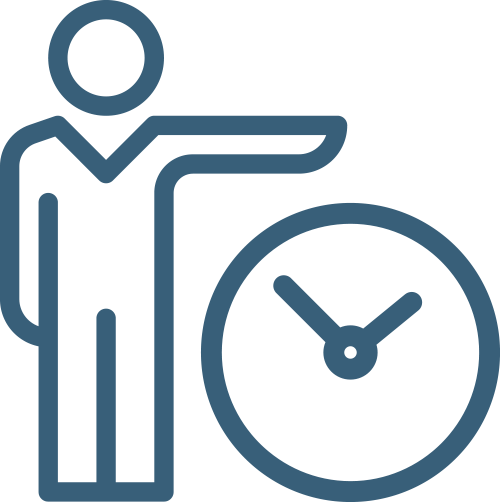 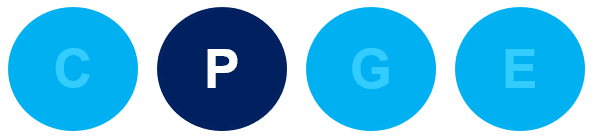 Production: 1 idée = 1 diapositive
17
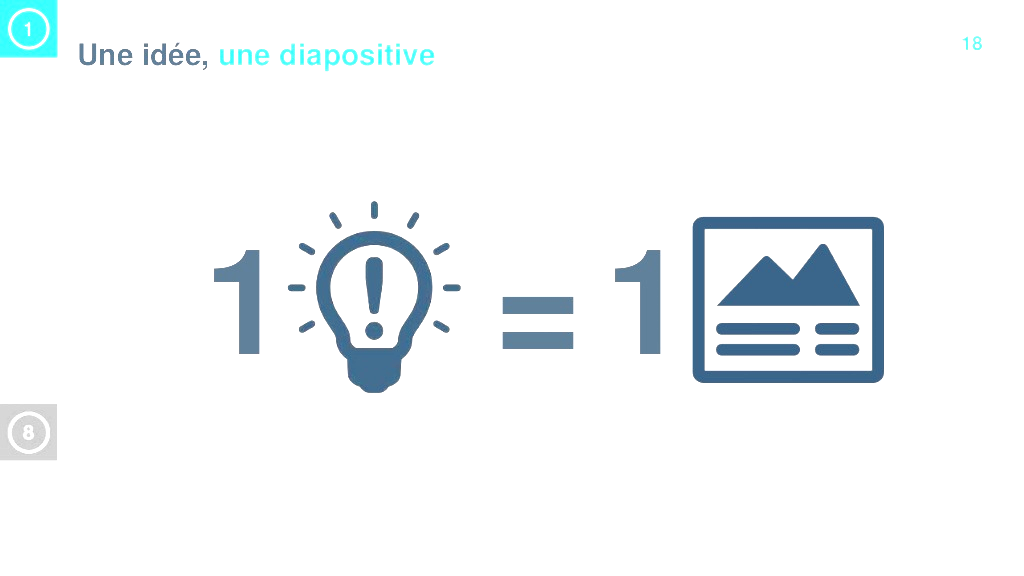 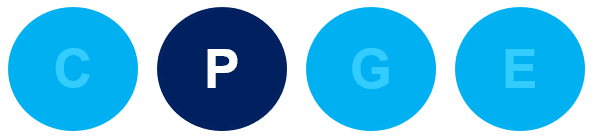 Production: Simple & Court
18
« KISS a lot ! »
et évitez les acronymes …
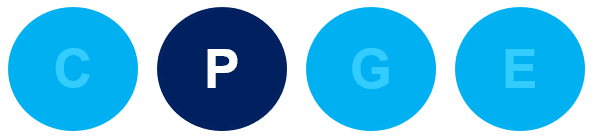 Production: utilisez des visuels adaptés !
19
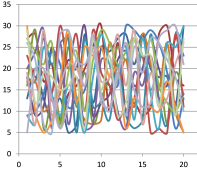 Argumentez vos messages avec un tableau ou graphique simple & adapté (et le reste en annexe)
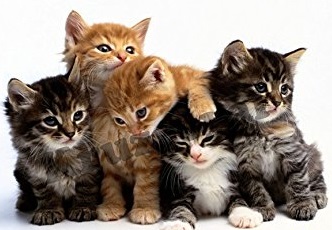 Utilisez vos propres images qui à elles seules portent un message
Indiquer vos sources
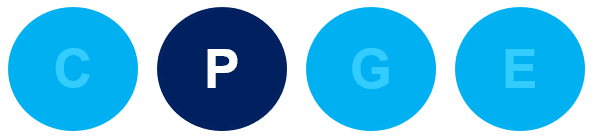 Réussir vos présentations - Production
Exécution
E
Production
Conception
C
T=3 x d
1 Modèle
1     = 1 d
KISS
Les visuels !
Gestion
G
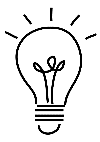 Gestion: répétez, puis … répétez
21
Commencez par répétez seul pour vous entrainer sur: 

Le temps
Les gestes de transitions
Imaginez les éventuelles questions
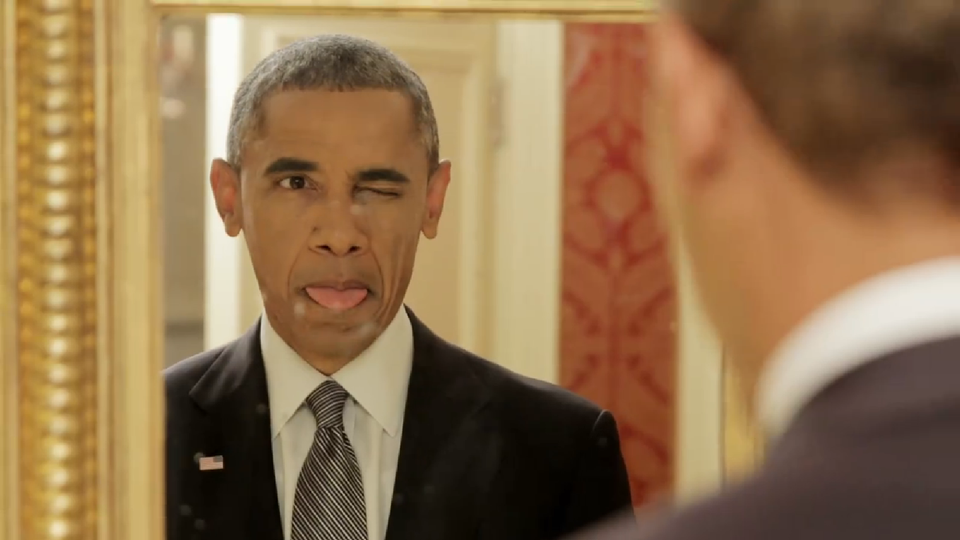 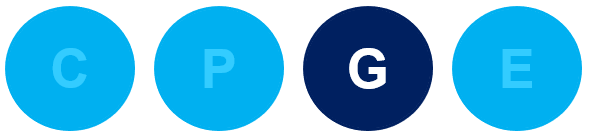 Gestion: cherchez les retours (bienveillants)
22
Puis demandez à une audience de test, des retours précis sur: 

La forme de la présentation, 
Votre gestuelle, 
Votre voix
…
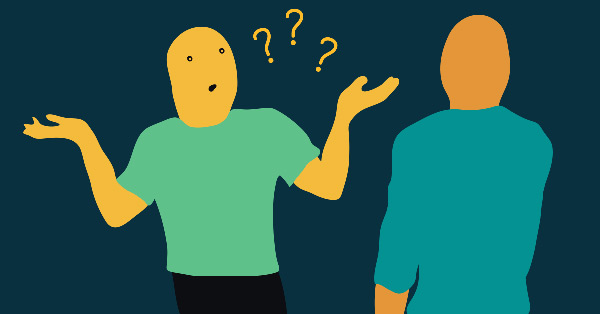 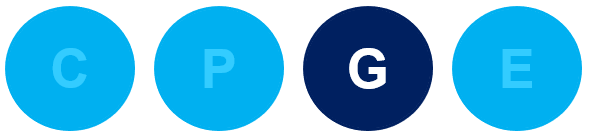 Gestion: repérez et éliminer vos gènes
23
A près vos répétitions, demandez-vous ou vous êtes le plus gêné: 
Les transitions, l’envie de trop détailler, rien à dire, la perte de fil…
Eliminez ces gênes avec des astuces:
Dans les diapos, par les gestes, la préparation…
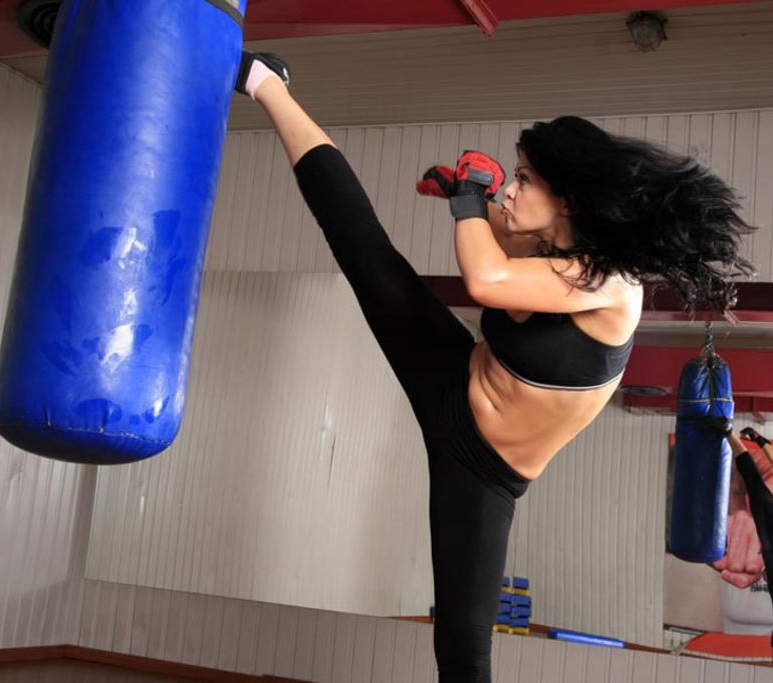 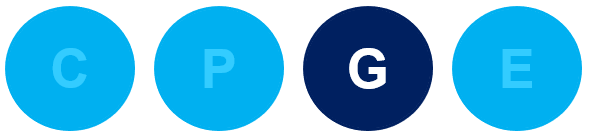 Réussir vos présentations - Gestion
Exécution
E
Production
Répétez seul
Demander des retours
Eliminez les gènes
P
Conception
C
Gestion
"Le cerveau humain commence à fonctionner dès l'instant de notre naissance et ne s'arrête jamais
jusqu'à ce que l'on se retrouve face à un public". George Jessel.
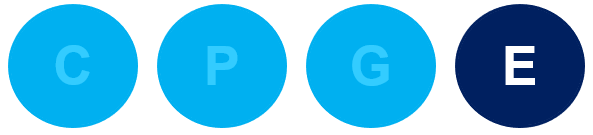 Exécution: votre corps communique !
26
Votre corps envoie plus de messages que votre bouche, et l’audience les retient mieux (visuel): 

jambes parallèles 
genoux légèrement fléchis 
ventre relâché 
épaules décontractées 
mains au niveau du ventre 
poitrine sortie 
menton légèrement relevé 
regard sur le public 
bouche souriante
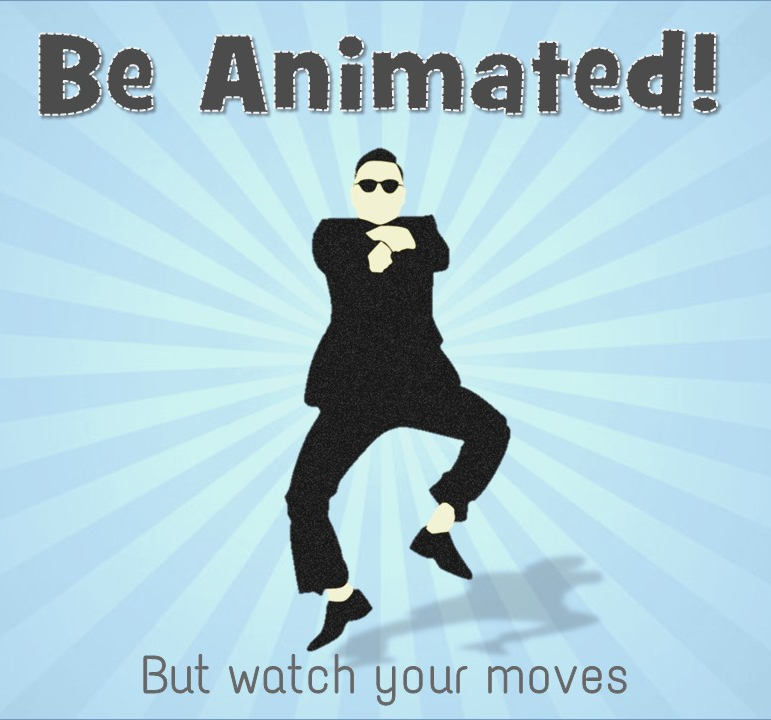 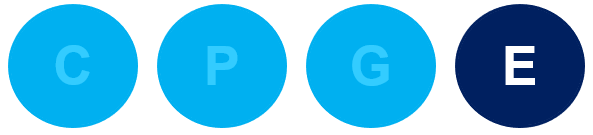 Exécution: Respirez, ça aide à survivre !
27
Inspiration       Expiration
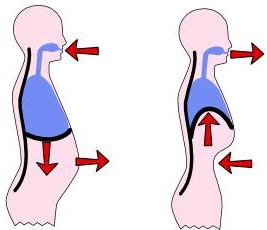 Si vous ne respirez pas… votre audience non plus !
C’est votre ventre qui porte votre voix 
La respiration permet le calme, la concentration…
et le silence
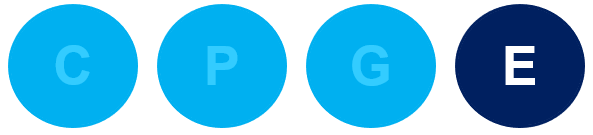 Exécution: « Les silences sont d’or»
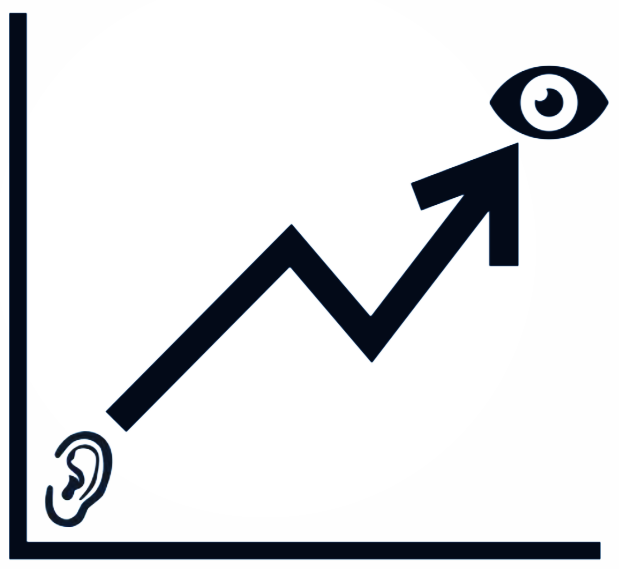 Les silences permettent:
Plus d’attention et de rétention (audience)
Plus de concentration sur le visuel (audience)
Plus de calme (vous)
Plus de rythme (tous)
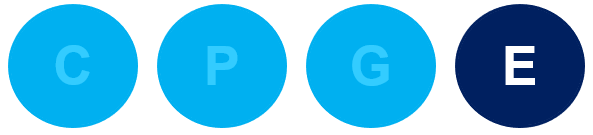 Exécution : Modulez votre voix !
29
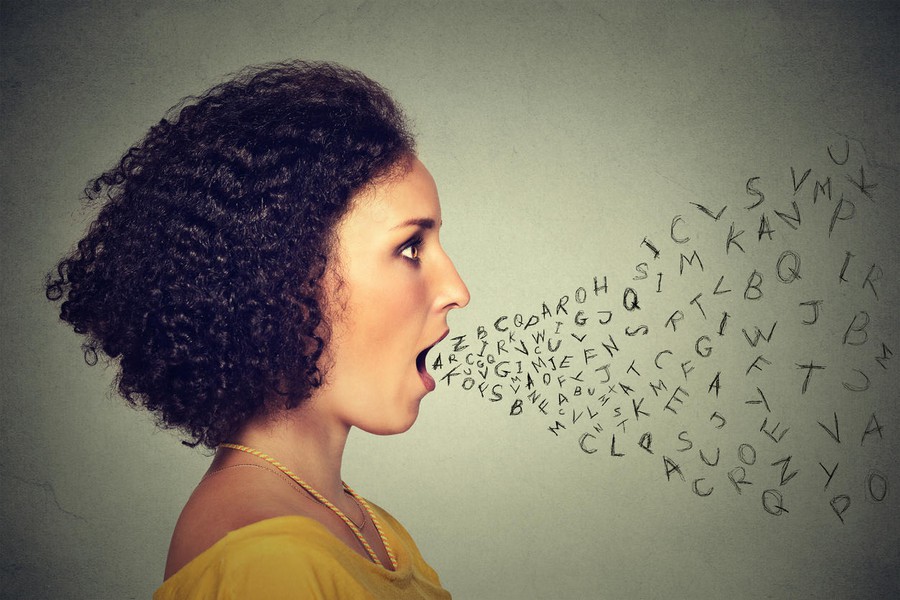 blablablablablablablaou 
bla  Bla   BLA  blA  Blaa
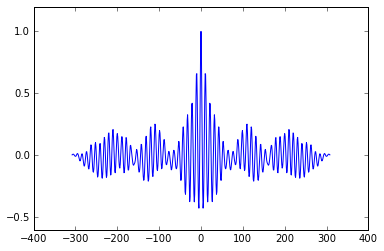 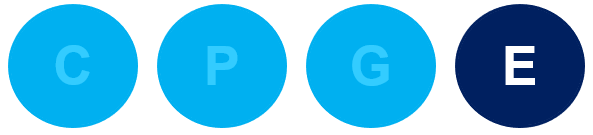 Exécution: les 15 minutes qui précèdent…
Allez aux toilettes 
Eteignez votre téléphone
Vérifiez le matériel
Rencontrez le public
Inspirez profondément 
Répétez votre 1ère minute
Pensez à des images positives
Souriez 
Buvez de l'eau 
Etirez vous, debout
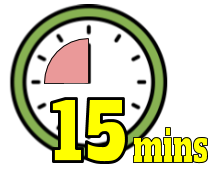 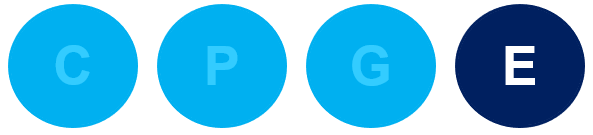 Réussir vos présentations - Exécution
Exécution
Préparation
P
Conception
C
Le corps
La respiration
La voix
Les silences
15 min avant
Gestion
G
Réussir vos présentations - Conclusion
Exécution
E
Préparation
P
Conception
C
Gestion
G
Réussir vos présentations
Commencez sur papier par le Contexte, puis la Conclusion, et enfin l’agenda, et ce en fonction de votre auditoire, du format et de la durée, 
Produisez vos diapos en suivant de strictes Principes et Prescriptions:1 charte graphique, 1 diapo = 1 idée, « KISS », 7 puces, police>=24…  
Gérez votre préparation, vos Gênes éventuelles, vos Gestes de transitions et la durée de votre intervention.  
Exécutez votre présentation avec Energie, Elocution, confiance, en faisant attention à votre corps, votre respiration, et vos silences
Vous avez tout le potentiel en vous !
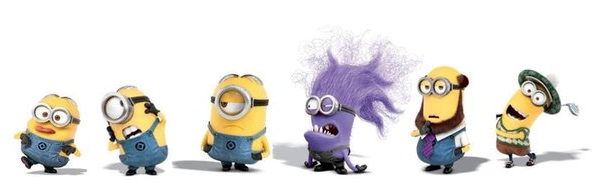 Bizut qui panique
Présentateur débutant
Intérimaire de la présentation
Présentateurqui déchire
Présentateur qui a déchiré
Présentateur qui ne présente plus
Questions / Reponses
« Réussir vos présentations »
Catherine Nenin - STMicroelectronics - Mai 2022
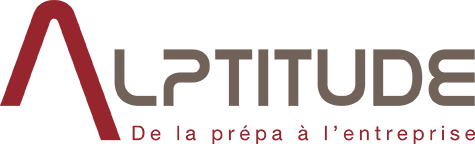